Report on the Strategic Plan 2019-2023to the Board of Directors
Robin Andrews, Board President and 
Chair, Strategic Planning Committee
June 5, 2019
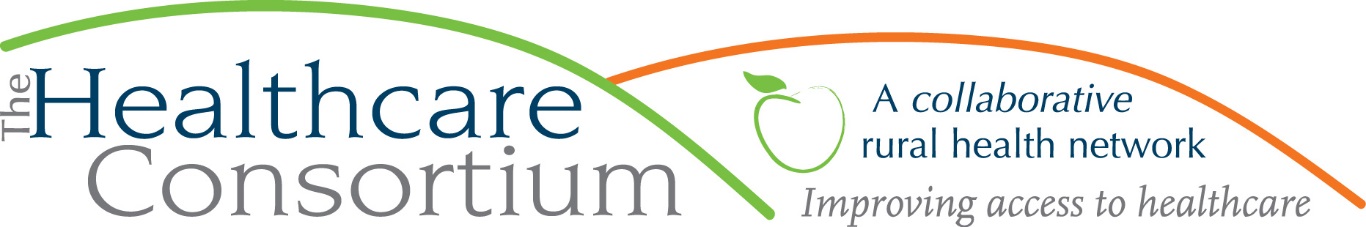 Strategic Planning Committee Members
Board Members:					With support from Staff: 								
							--Claire Parde
							--Ashling Kelly
Robin Andrews, Chair
Michael Cole
Bob Gibson
Chelly Hegan
Jack Mabb
Scott Thomas
Linda Tripp
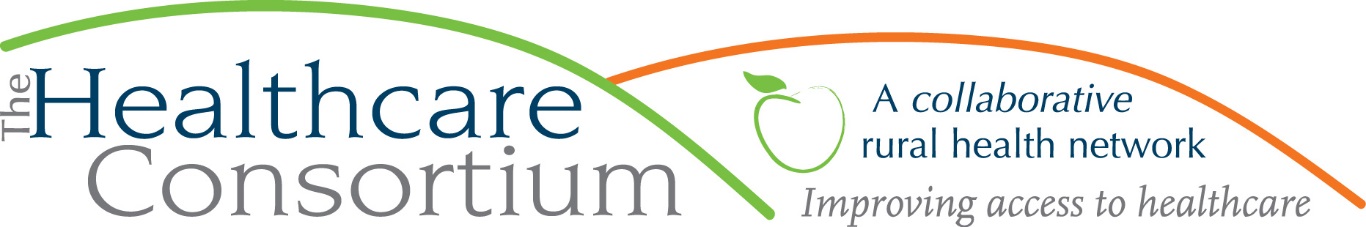 Strategic Planning Committee Meetings
WORKING HARD – 9 MONTHS; 20 HOURS…
The Strategic Planning Committee had a total of eleven (11) meetings, starting in late August 2018 through May 2019. By design, the Committee only met when it had participation of at least five (5) members of the seven (7) person Committee. 

Each meeting was 1.5 to 2 hours in length, so the plan represents roughly 20 hours of planning time.
Strategic Planning Process
SWOT or TOWS!
The group’s work began with a variation on the traditional SWOT Analysis, called a TOWS, in which we generated Threats, Opportunities, Weaknesses, and Strengths, in that order. This process extended over several weeks, concluding in December 2018.
Strategic Planning Process (cont’d)
ACTION SWOT!
Next, the group conducted an Action SWOT, which examined ways to…
preserve and protect strengths
mitigate or overcome weaknesses
capitalize on opportunities, and 
prevent and isolate threats.
Strategic Planning Process (cont’d)
THEMES/CATEGORIES!
Following the Action SWOT, which concluded in March, the Committee prioritized the actions that were identified, and then grouped them into broad categories, or themes.  These themes ultimately became our four GOALS.
Strategic Goals, 2019-2013
Anchor Our Value
Tell Our Story
Diversify Our Revenue
Develop and Strengthen Our Workforce
Anchor Our Value
This goal recognizes that as a Rural Health Network, the Healthcare Consortium is our community’s leading voice and advocate for rural people and places. We want to preserve and enhance this role.

This goal also recognizes that we have become experts in rural program delivery.  We want to leverage this expertise. 

Finally, this goal recognizes the value we add, real and potential, to our network members and others.  We want to support the health and human service sectors and its leaders in our community.
Tell Our Story
This goal recognizes that the value the Consortium adds to the community is important and worthy of support. We want to focus on growing awareness of the work we do in order to extend our reach, grow our impact, and generate more support for our work.
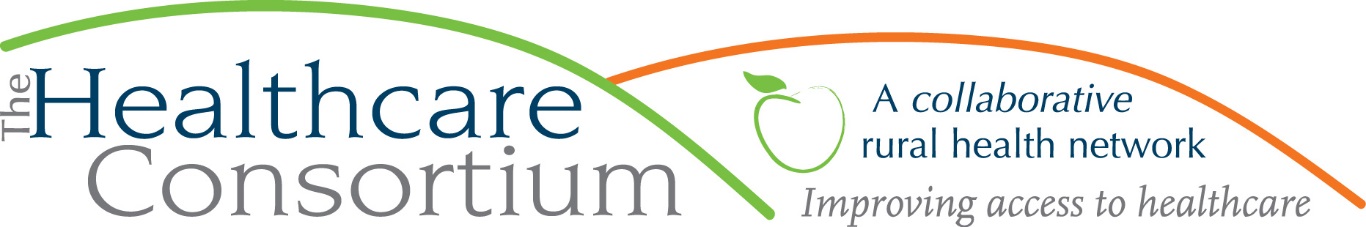 Diversify Our Revenue
This goal recognizes that a disproportionate share of the Consortium’s revenue comes from NYS grants and contracts.  We want to diversify our revenue, with an emphasis on securing discretionary and unencumbered funds.
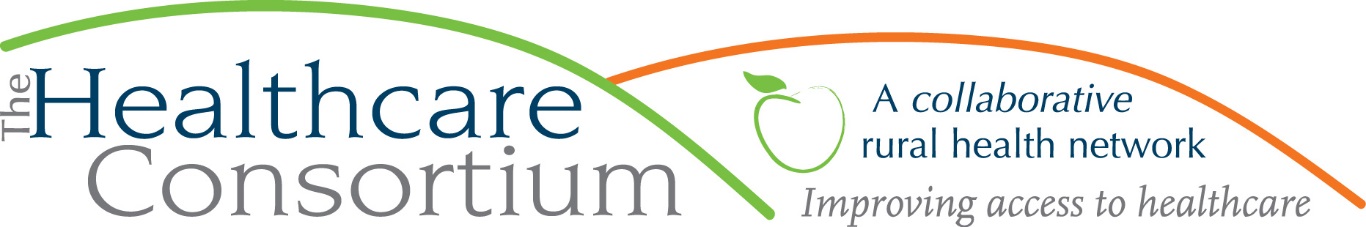 Develop and Strengthen Our Workforce
This goal recognizes that our agency is only as good as the people that work there. We want to make investments in staff recruitment, retention, and opportunities for development and advancement to ensure that we continue to have a high quality workforce.
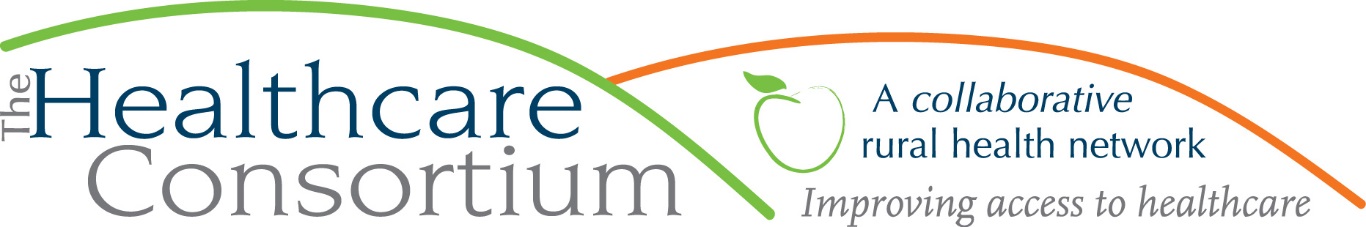 Strategies to Achieve Goals
Each GOAL is supported by a number of STRATEGIES. 

There are also a number of factors that are KEYS TO SUCCESS.  

All are captured in a one page we called the “Pillars Document.”
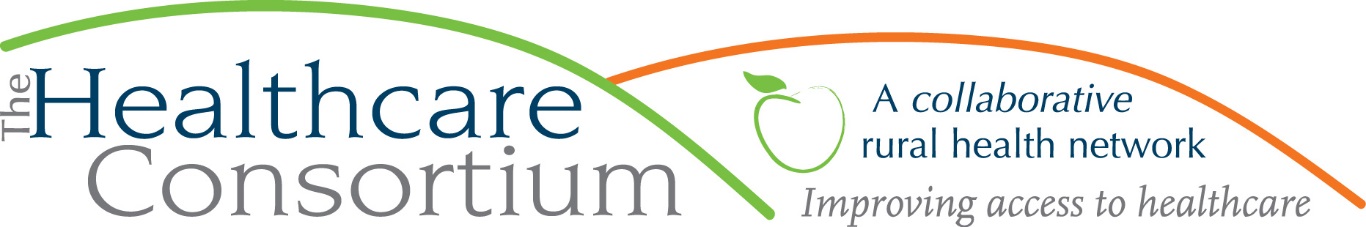 HEALTHCARE CONSORTIUM
2019-2023 STRATEGIC PLAN
1
STRATEGIES               GOALS
2
3
4
Diversify Our Revenue
Tell Our Story
Anchor Our Value
Develop and Strengthen Our Workforce
Focus on securing discretionary and unencumbered funds
Preserve and enhance the agency’s core competency in rural program delivery
Ensure adequate support for the ED by growing the admin team
Emphasize our role working on prevention and the social determinants of health
Increase the number of grants and contracts with partners beyond the State (e.g. county, urban partners)
Commit to providing staff with competitive compensation
Create and maintain robust relationships with elected officials
Serve as the expert on rural health issues
Promote the development and growth of existing staff
Grow Medicaid reimbursable service delivery/enhance “provider” status
Annually outline and disseminate the agency’s legislative priorities
Take a lead role as a convener, educator, facilitator and advocate to support network members
Develop other fee-for-service opportunities
Maintain strong hiring practices, seeking a sense of purpose that is aligned with the mission
Carefully select issues around which we show leadership and broadcast that role (i.e. focus and promote)
Provide technical assistance to network members
Pursue traditional fundraising (e.g. direct mail campaigns and donor development)
Continue outreach and off-site service delivery to raise awareness
Ensure fair, equitable, even-handed supervision of staff
Preserve the breadth of the agency’s mission through governance and programming
Increase investments in marketing and communications that speak to our impact beyond direct services
Ensure a family-friendly workplace
Explore passive income streams
Create partnerships, including contractual, with urban providers
Preserve workplace culture including equity of salary structure
Explore the idea of requesting dues from Network Member
KEYS TO SUCCES
Community    Leveraging our intimate knowledge of and relationship to the rural community we serve
Culture   	       Protecting and enhancing our workplace culture to support staff recruitment and retention
Capital          Accessing the financial resources necessary to advance our mission and achieve our strategic objectives
Leadership    Demonstrating our ability to be nimble, responsive, and innovative in an ever-changing operating environment
Next Steps
Secure agreement from the Entire Board on the overall strategic direction and goals, as developed and presented by the Committee. 

Support the ED in executing the plan. This may include participation in ad hoc committee or workgroup meetings, responding to targeted technical assistance requests, etc.

Monitor the plan on an ongoing basis by engaging in discussion at board meetings, retreats, etc.
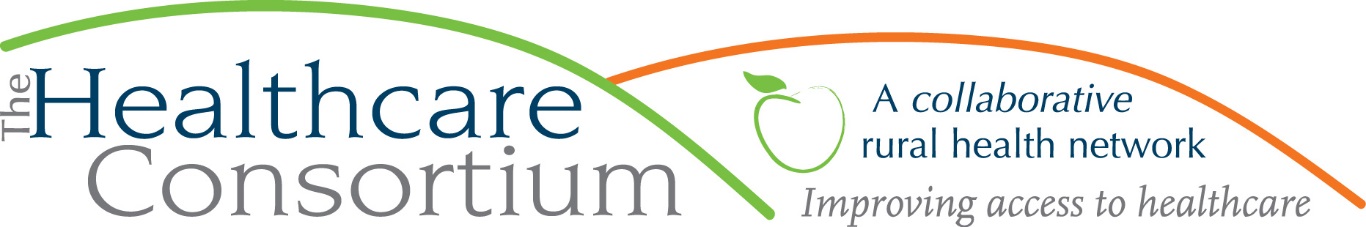